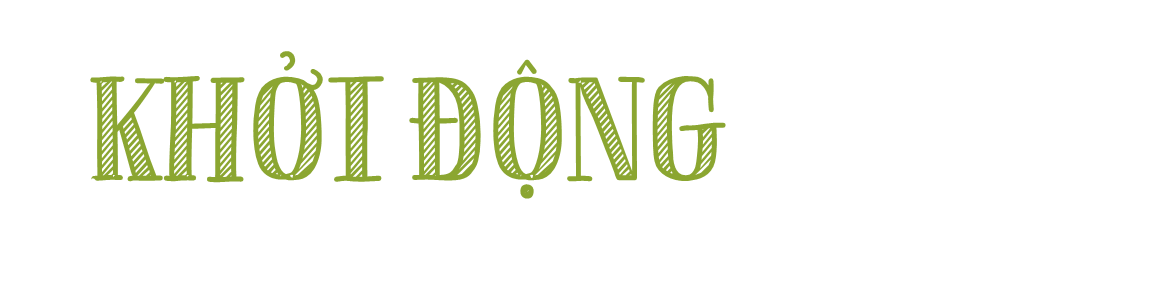 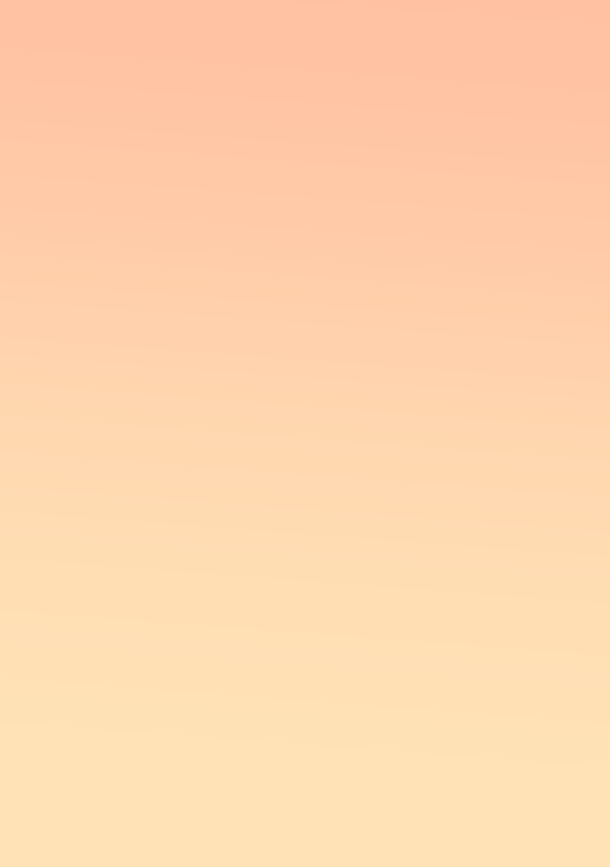 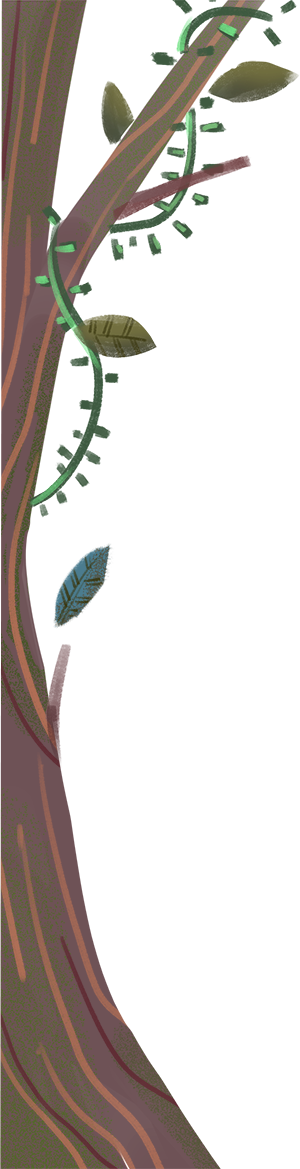 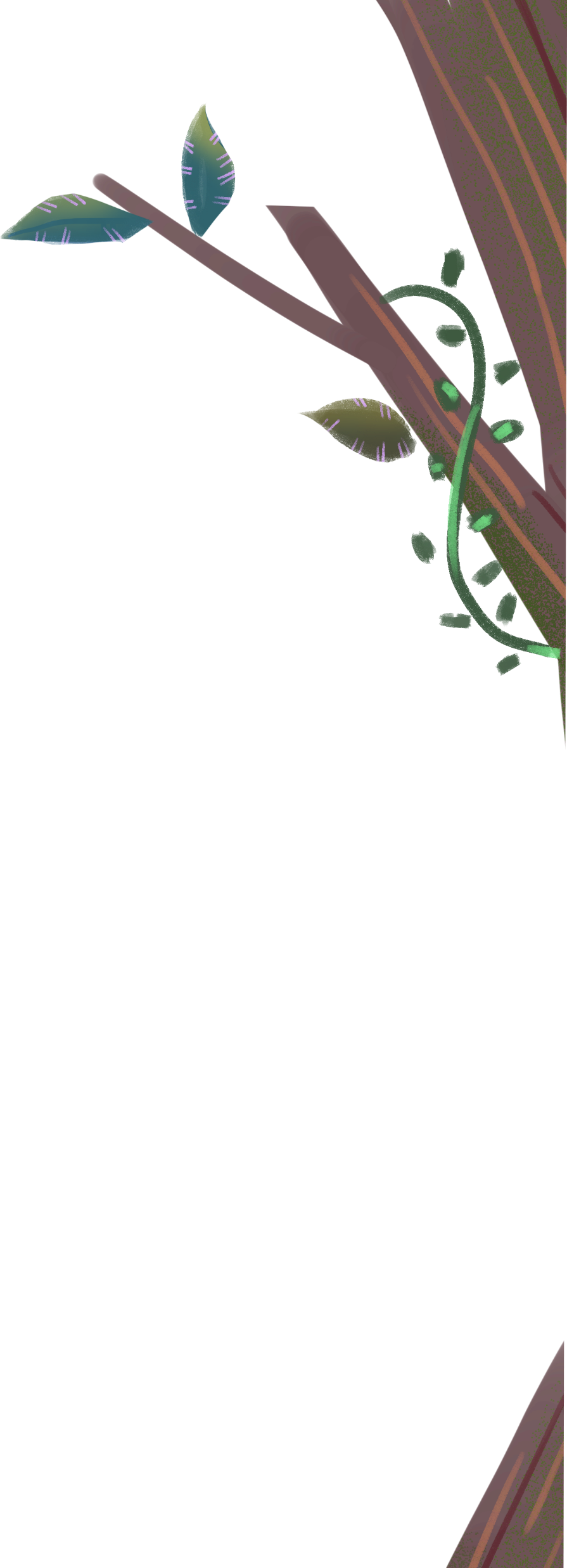 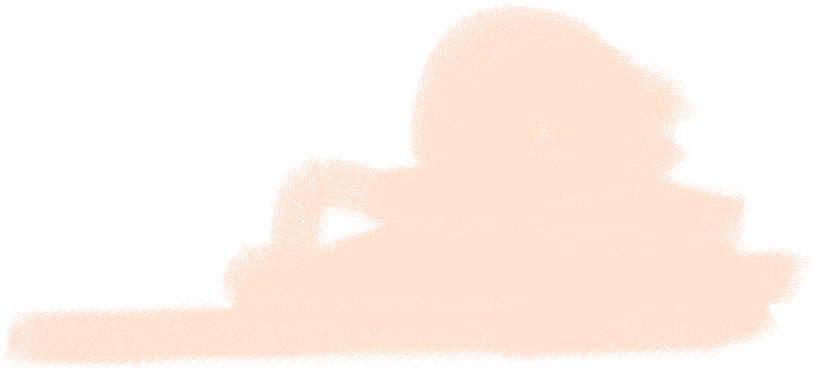 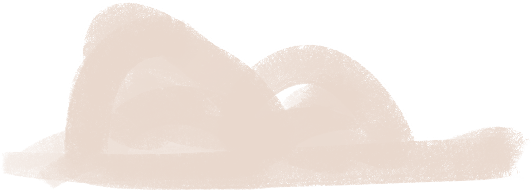 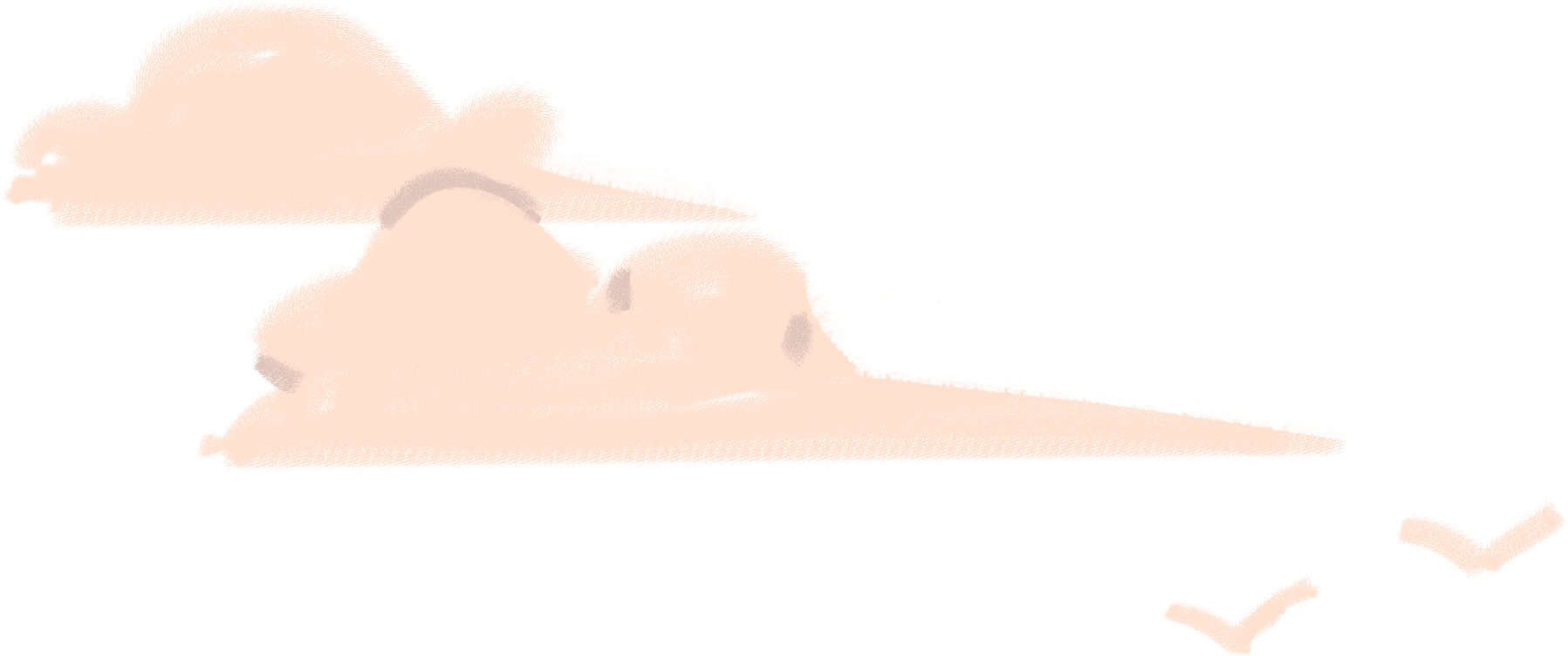 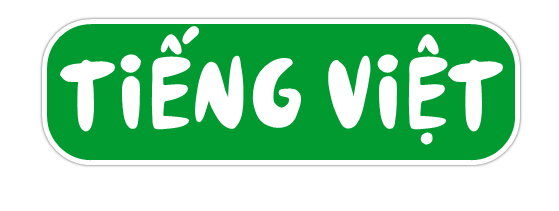 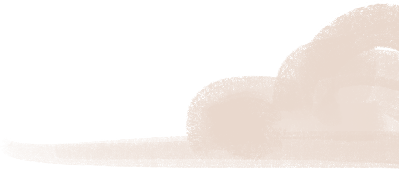 Bài 30 – Tiết 3
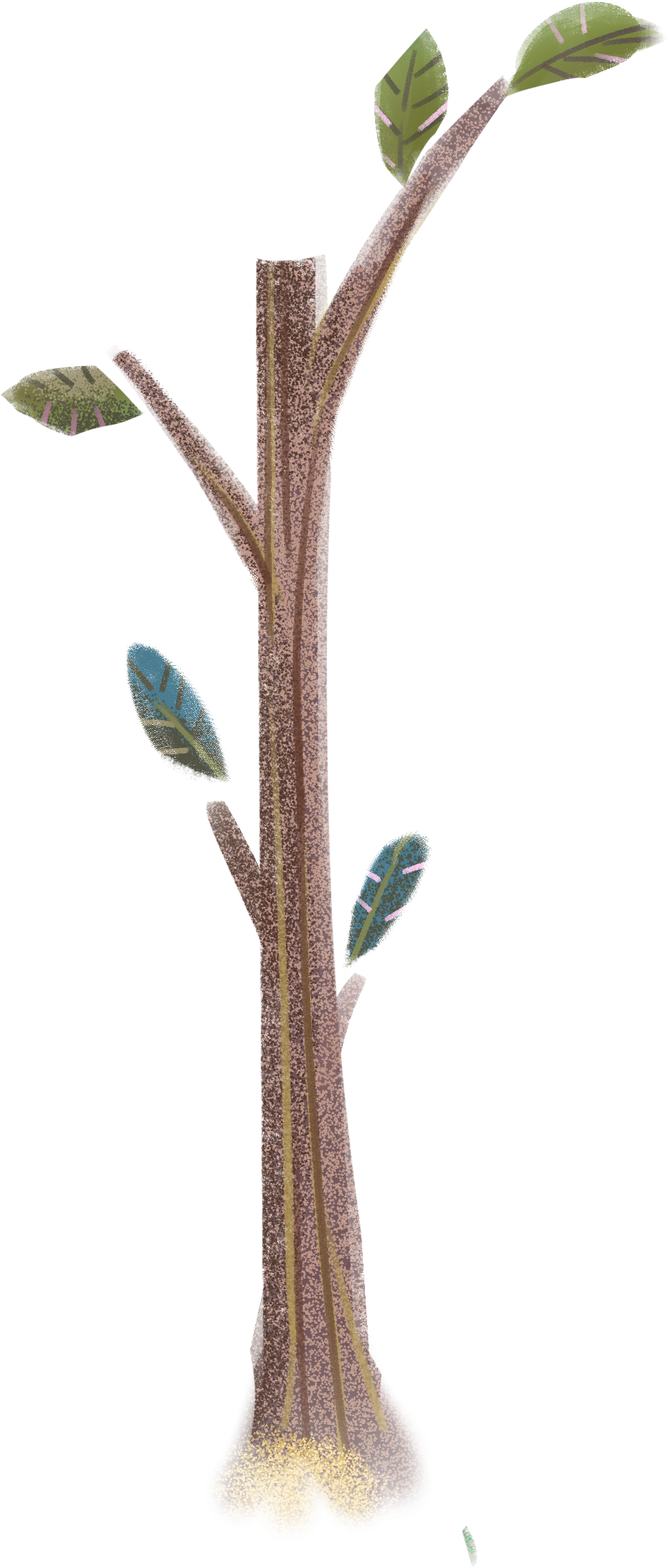 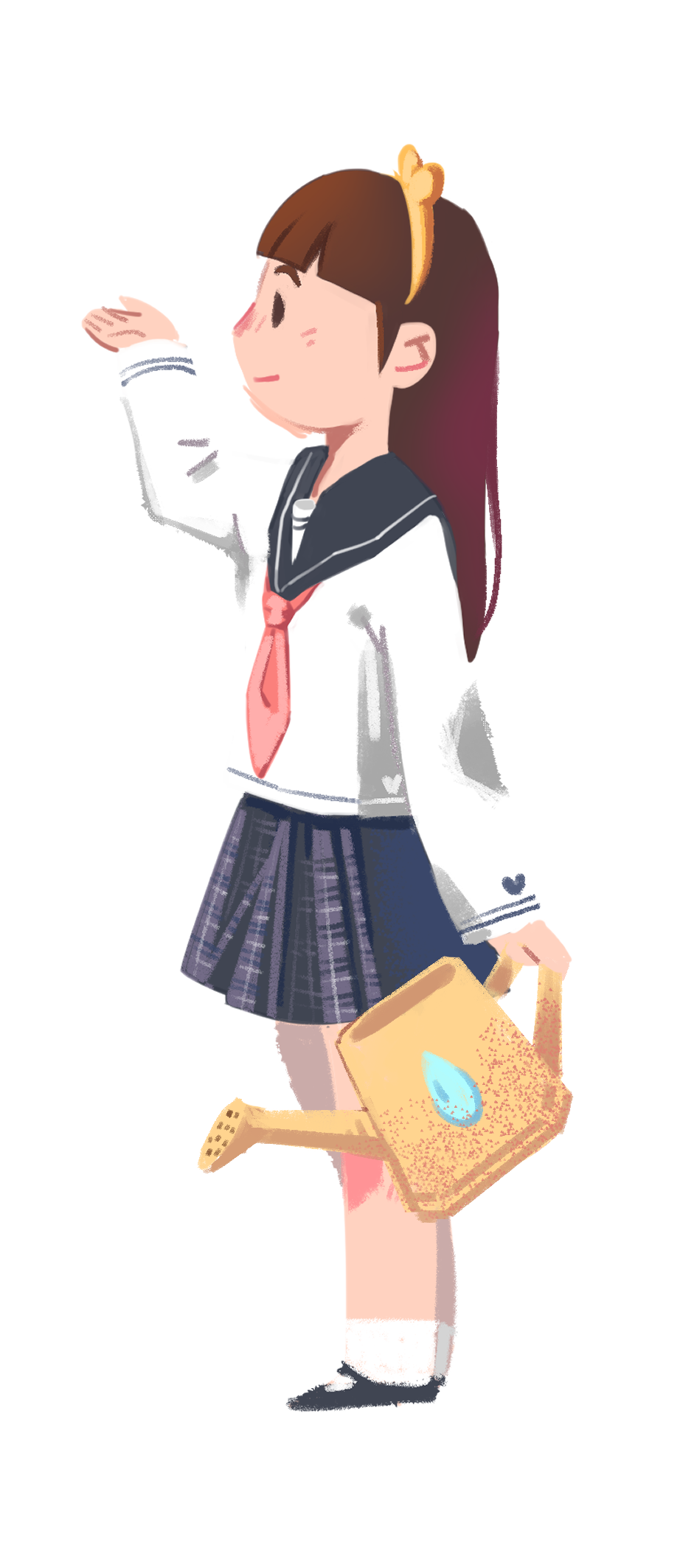 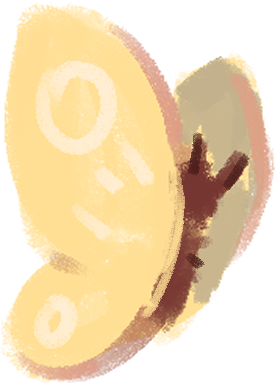 TỪ NGỮ CHỈ SỰ VẬT, HOẠT ĐỘNG.           
HỎI – ĐÁP VỀ SỰ VẬT, HOẠT ĐỘNG
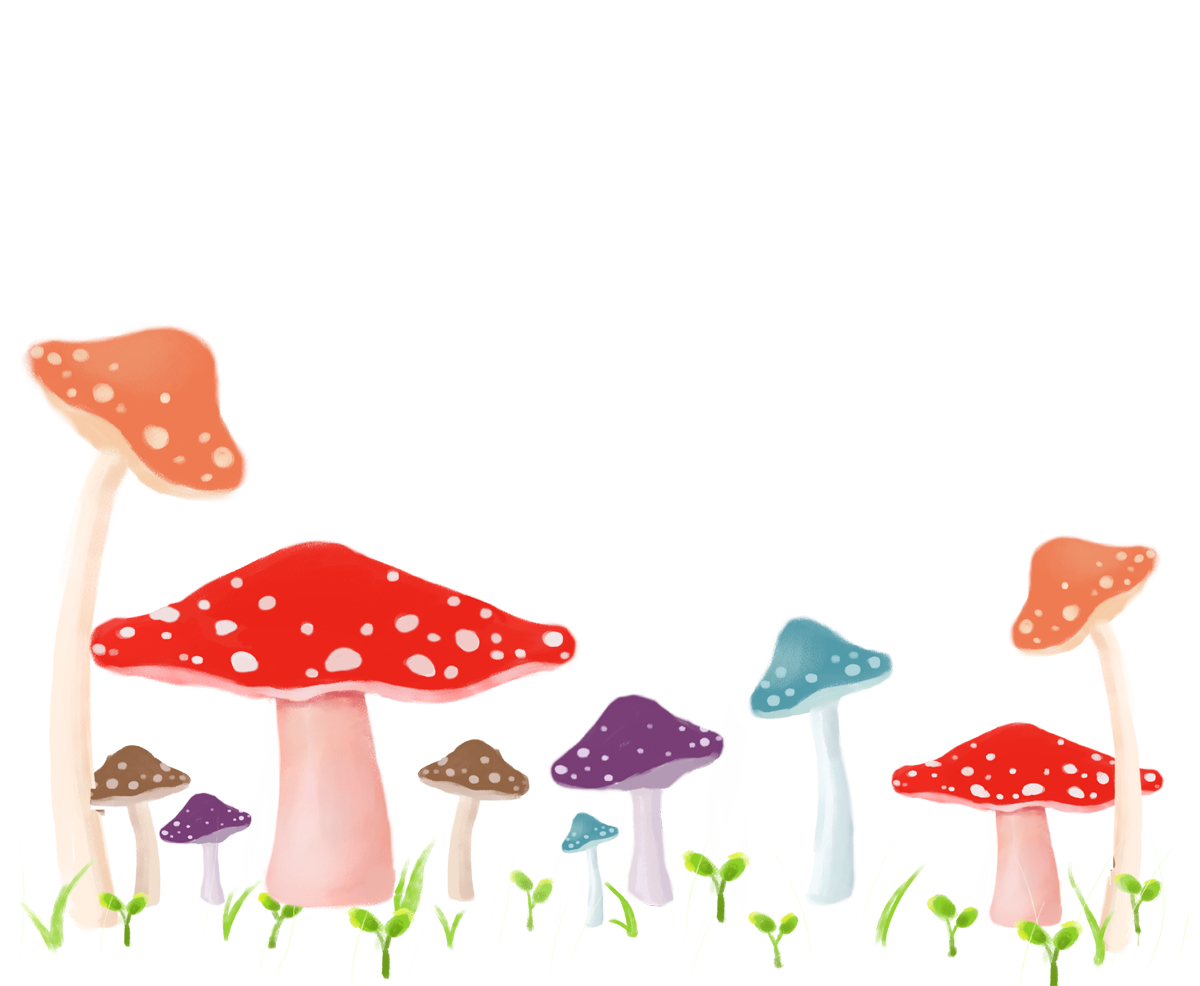 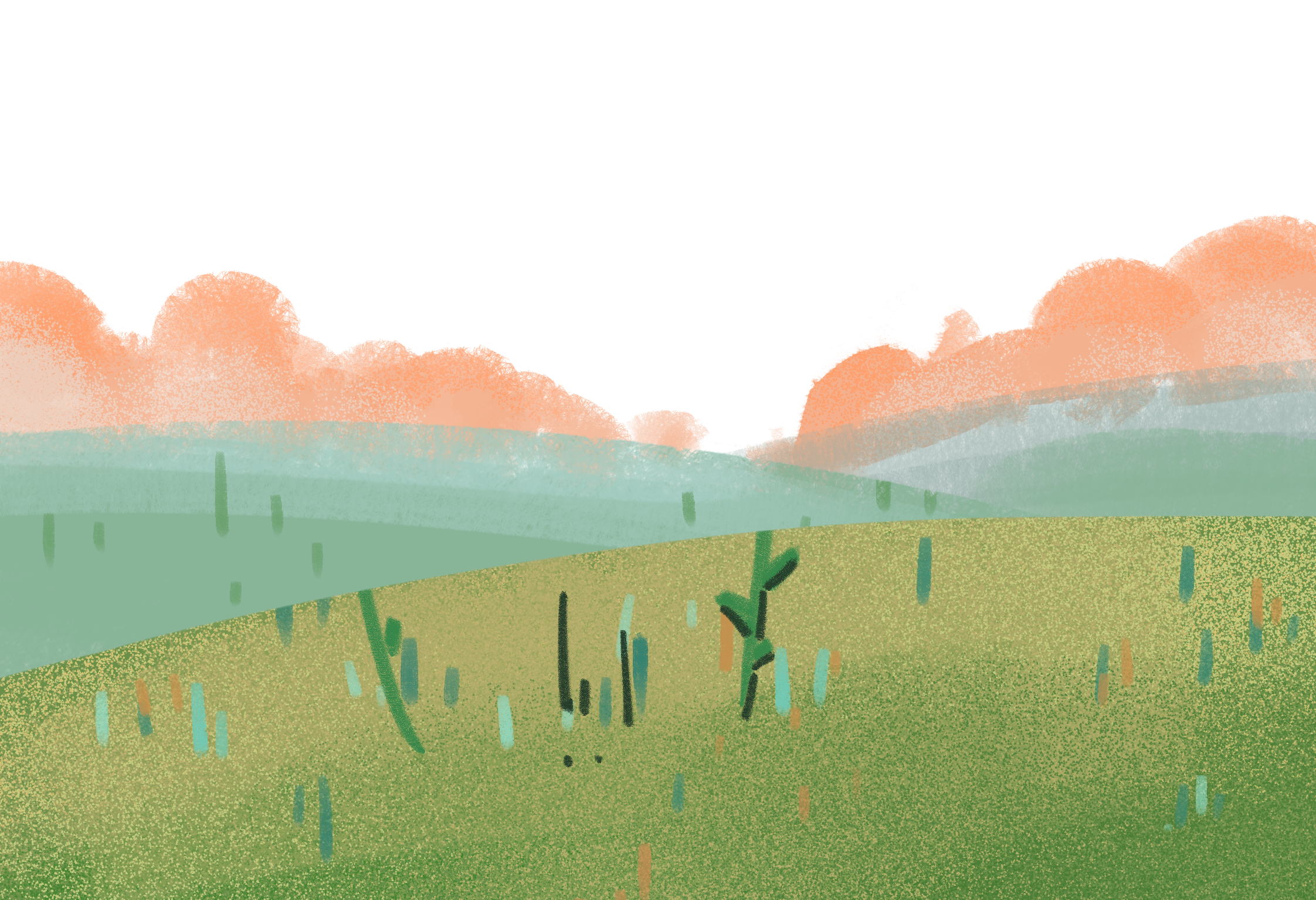 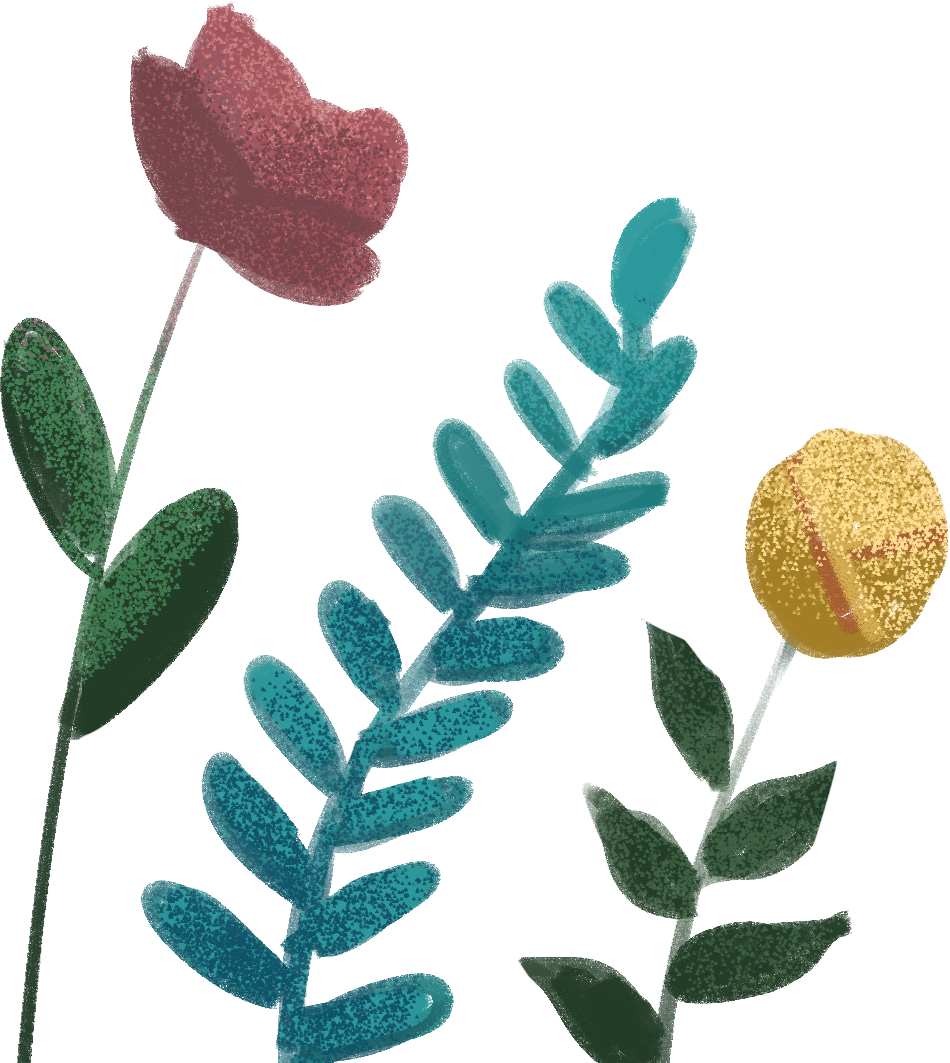 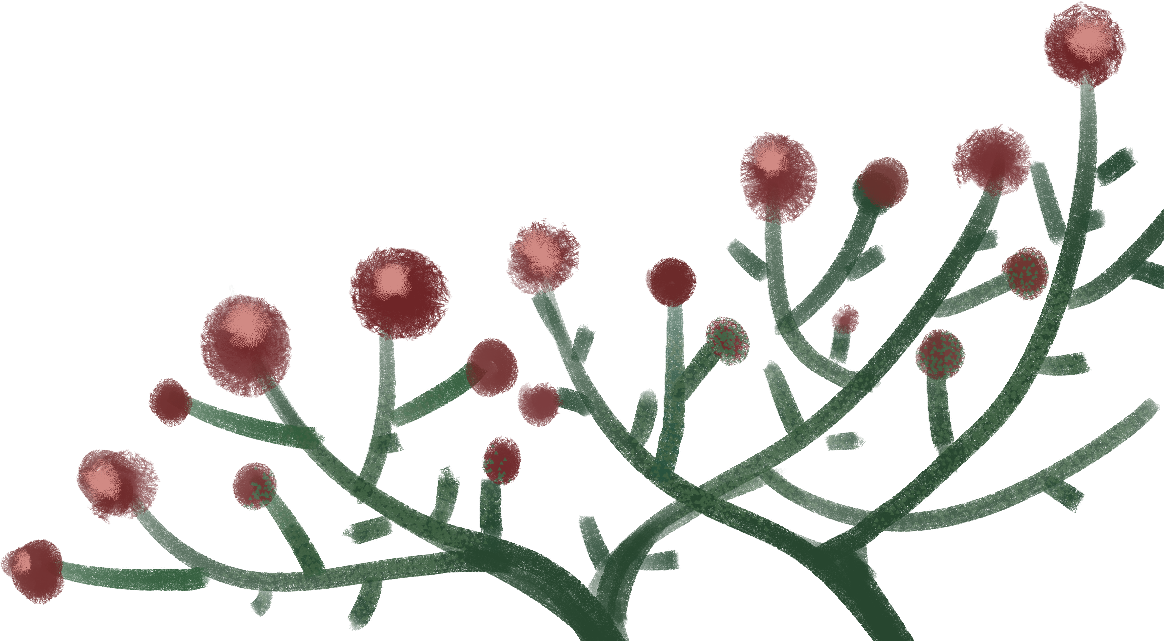 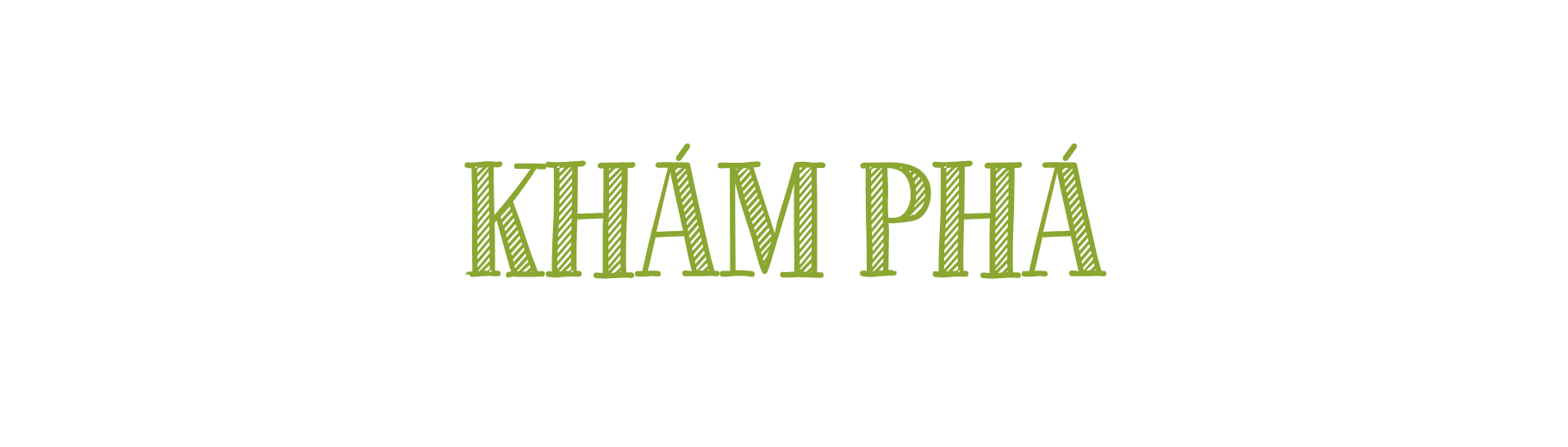 ― Irene M. Pepperberg
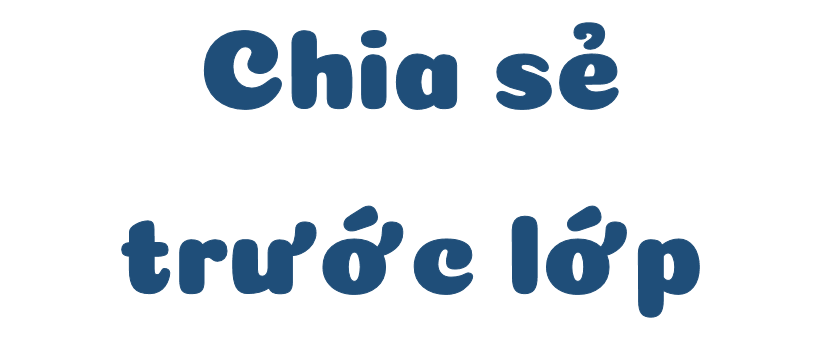 Xếp các từ ngữ in đậm trong đoạn thơ dưới đây 
vào nhóm thích hợp
Đèn biển đêm qua nhấp nháy
Bây giờ đứng quấn khăn sương 
Đoàn tàu thung thăng qua đấy 
Thả một chuỗi còi thân thương.
Sáng ra biển hoá trẻ con 
Sóng lắc ông trời thức dậy 
Dã tràng cõng nắng lon xon 
Mắt thụt mắt thì hấp háy.
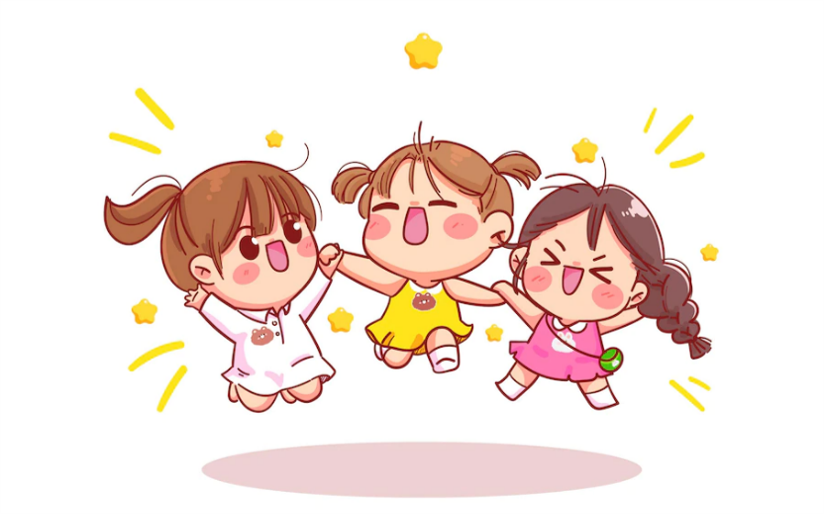 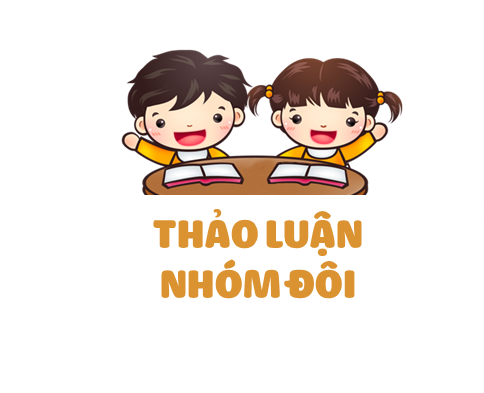 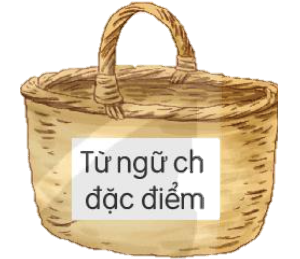 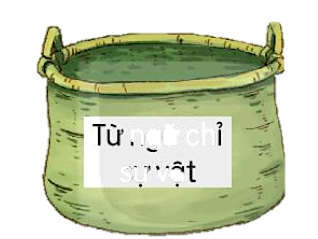 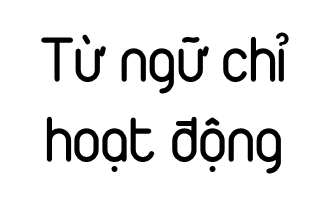 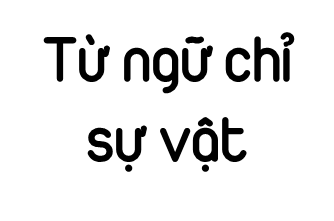 [Speaker Notes: `]
1. Xếp các từ ngữ in đậm trong đoạn thơ dưới đây vào nhóm thích hợp
Đèn biển đêm qua nhấp nháy
Bây giờ đứng quấn khăn sương 
Đoàn tàu thung thăng qua đấy 
Thả một chuỗi còi thân thương.
Đèn biển
biển
Sáng ra biển hoá trẻ con 
Sóng lắc ông trời thức dậy 
Dã tràng cõng nắng lon xon 
Mắt thụt mắt thì hấp háy.
đứng
sương
Sóng
thức dậy
Đoàn tàu
cõng
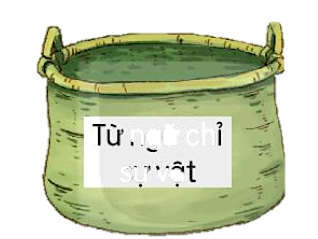 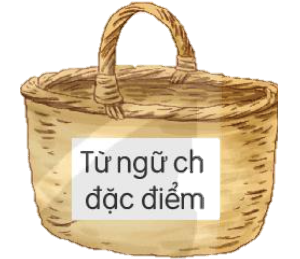 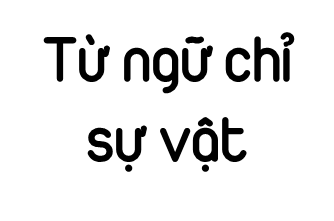 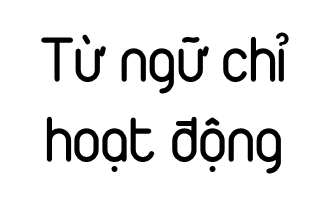 Sáng ra biển hoá trẻ con 
Sóng lắc ông trời thức dậy 
Dã tràng cõng nắng lon xon 
Mắt thụt mắt thì hấp háy.
Đèn biển đêm qua nhấp nháy
Bây giờ đứng quấn khăn sương 
Đoàn tàu thung thăng qua đấy 
Thả một chuỗi còi thân thương.
2. Tìm thêm những từ ngữ chỉ sự vật trong đoạn thơ trên
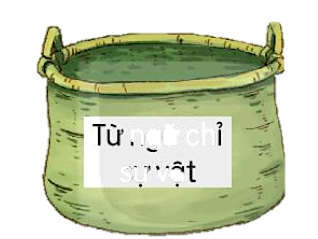 khăn
còi
nắng
ông trời
dã tràng
trẻ con
mắt
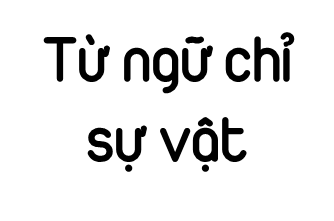 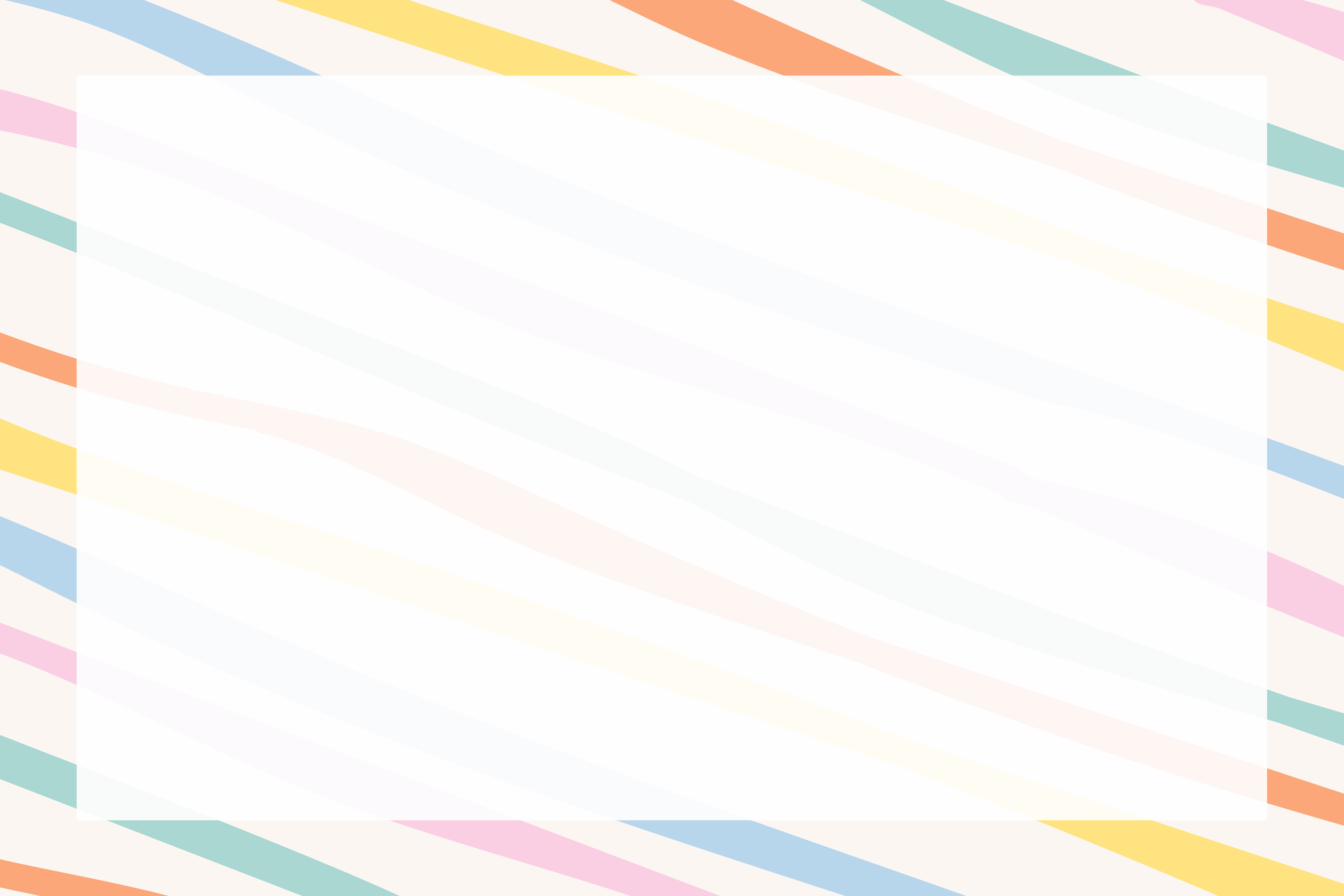 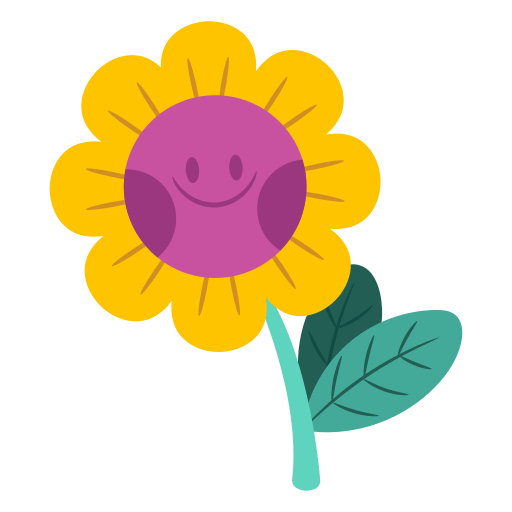 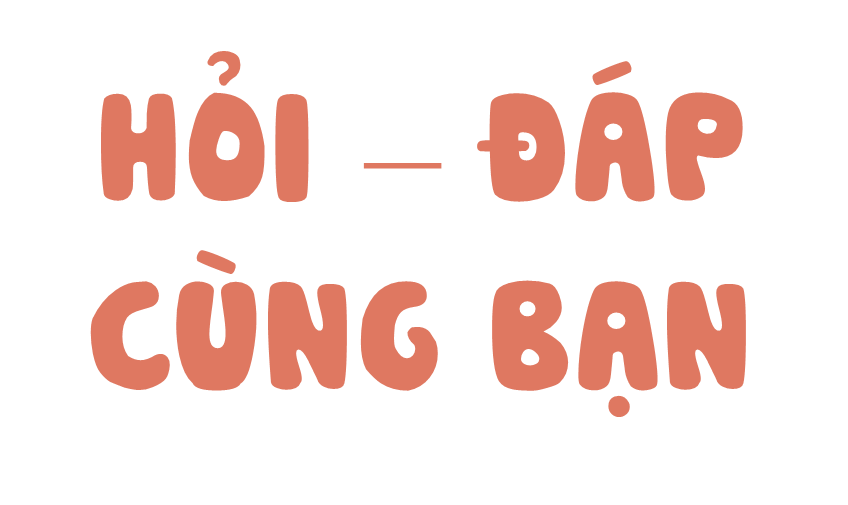 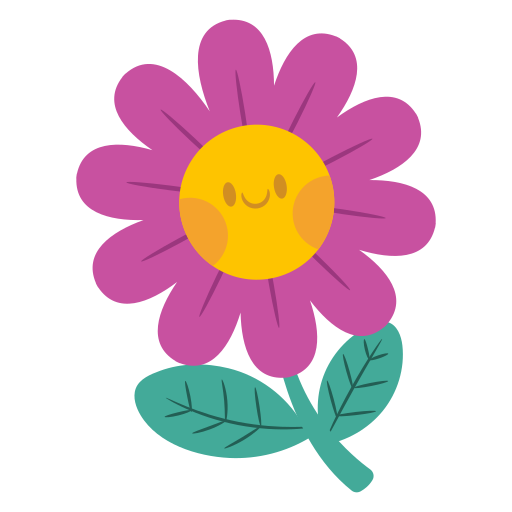 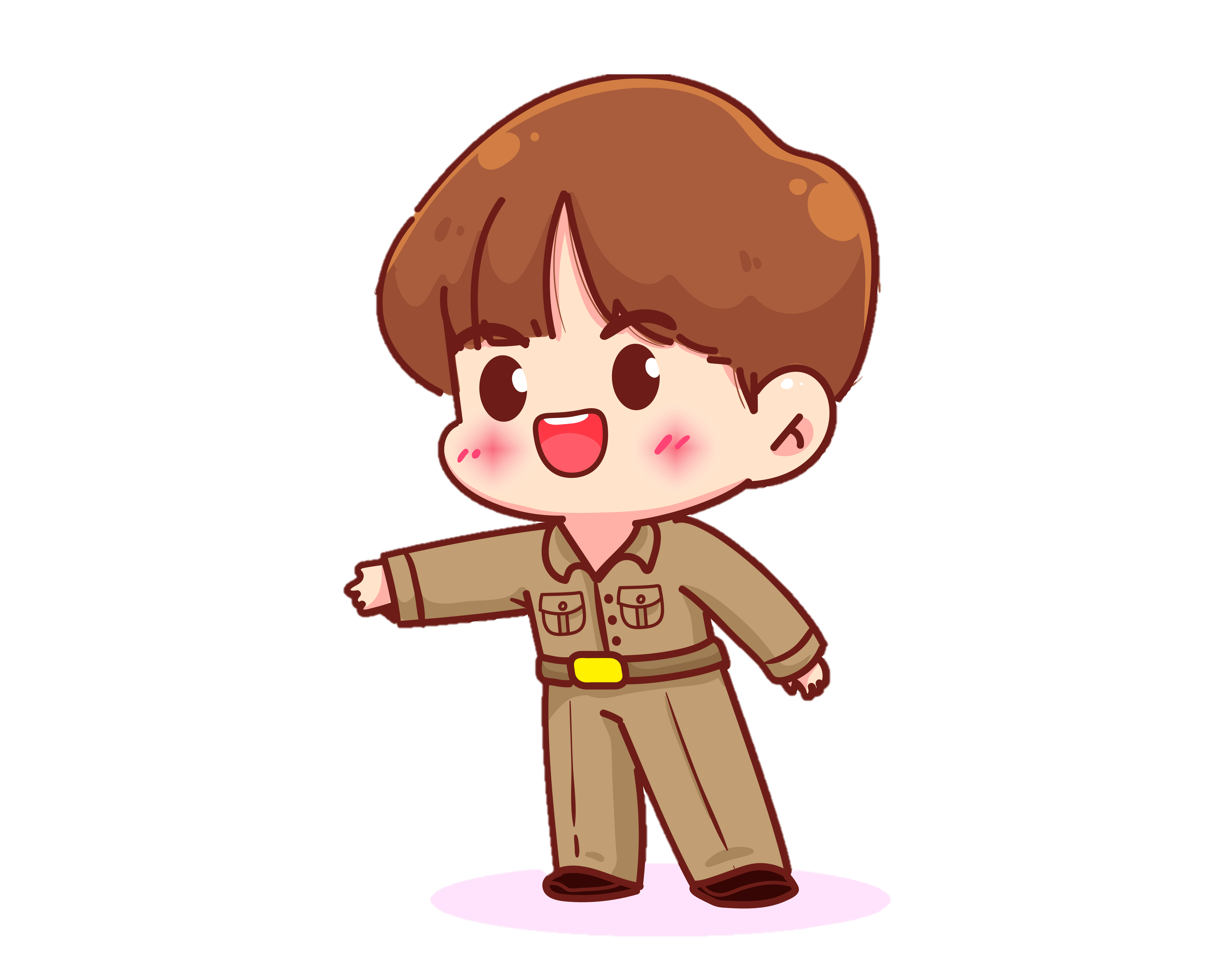 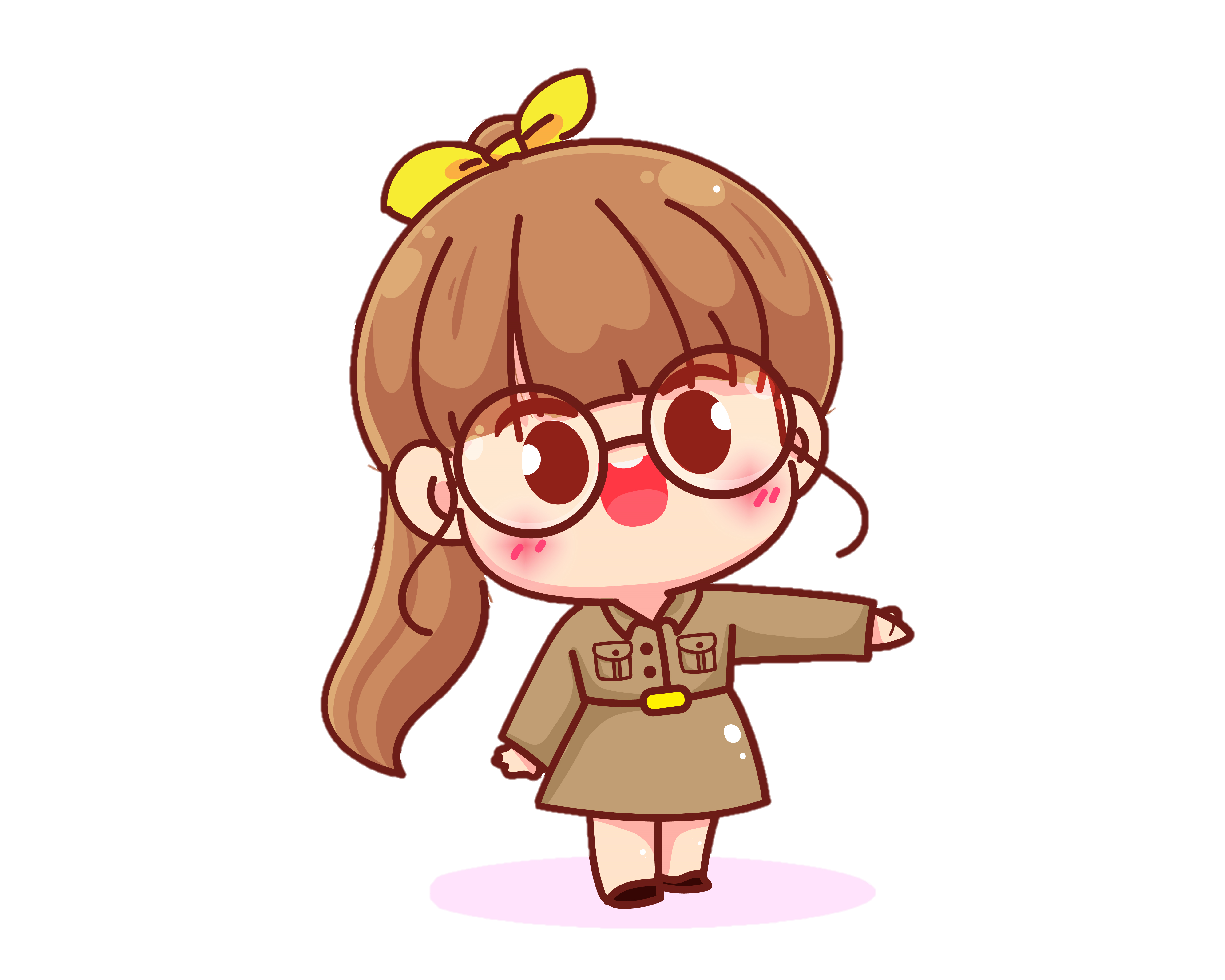 Các bạn theo dõi chúng tớ làm mẫu trước nhé!
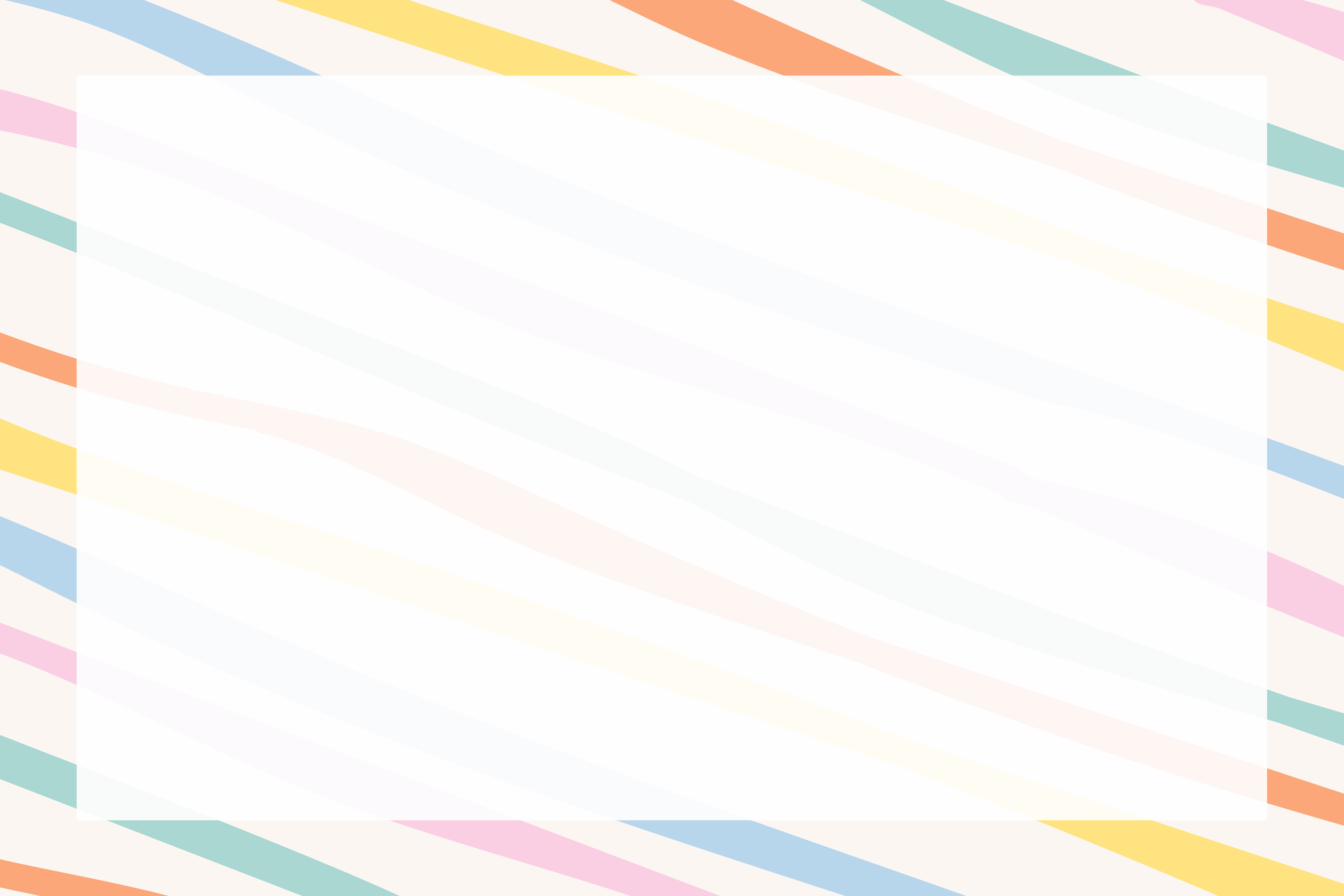 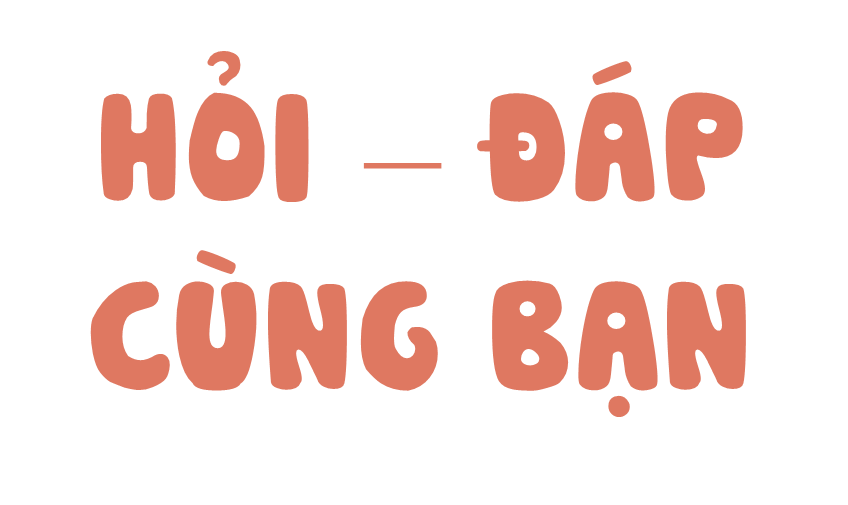 Trong trò chơi này, các bạn hãy ghép nhóm đôi để hỏi – đáp về sự vật, hoạt động được nói đến trong đoạn thơ ở bài tập 1 nhé!
Nhiệm vụ: 
1 bạn hỏi – 1 bạn trả lời, sau đó đổi vai cho nhau.
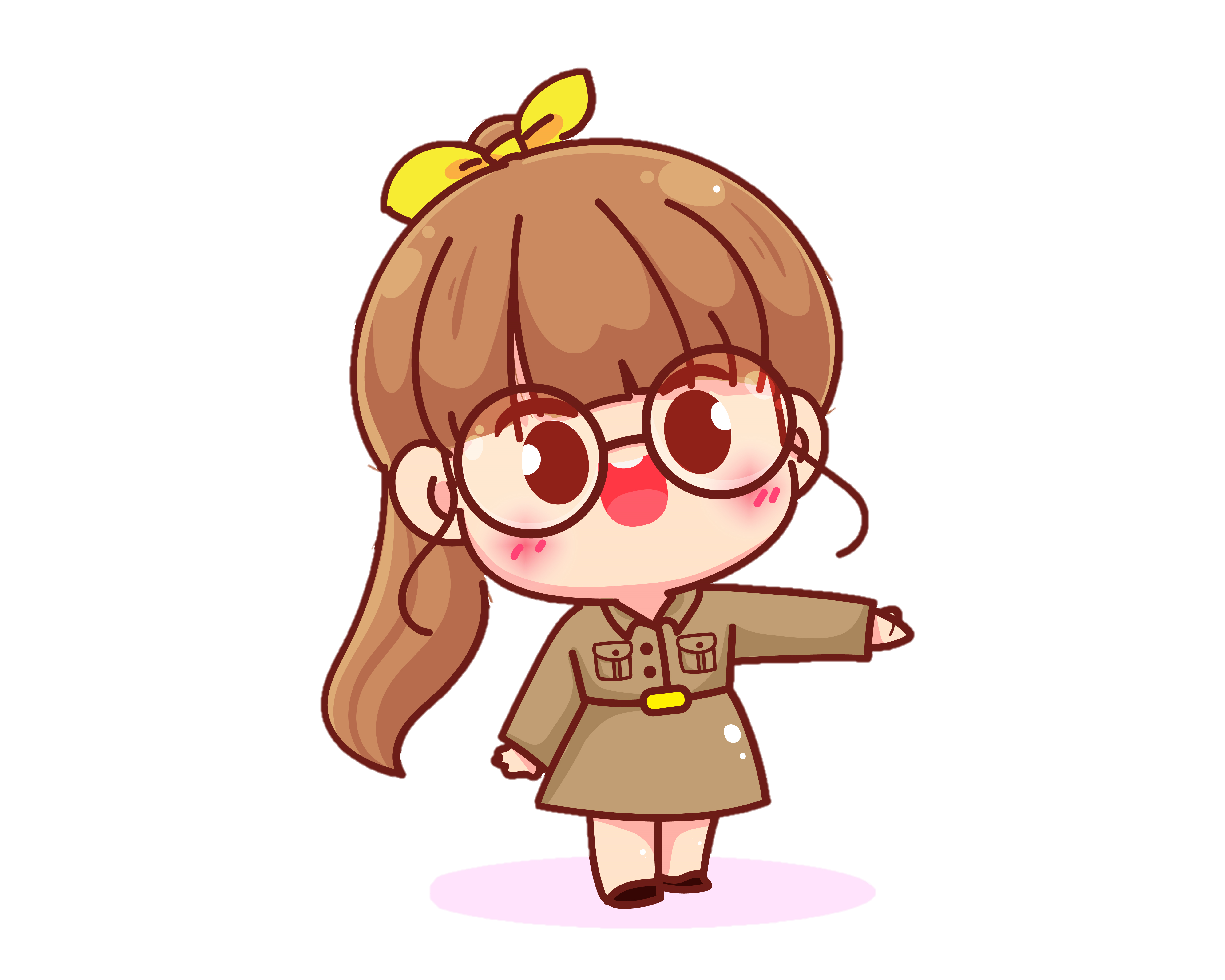 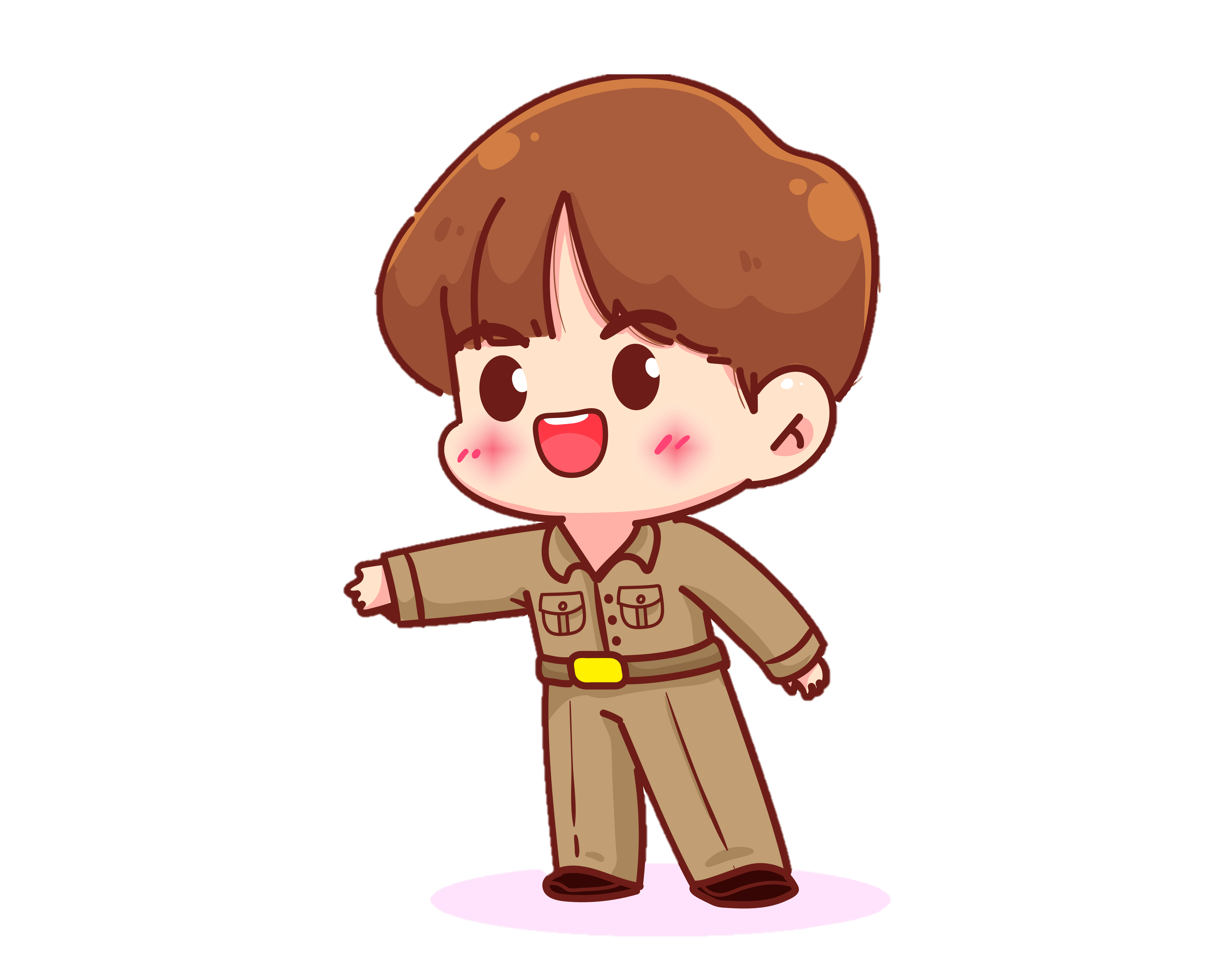 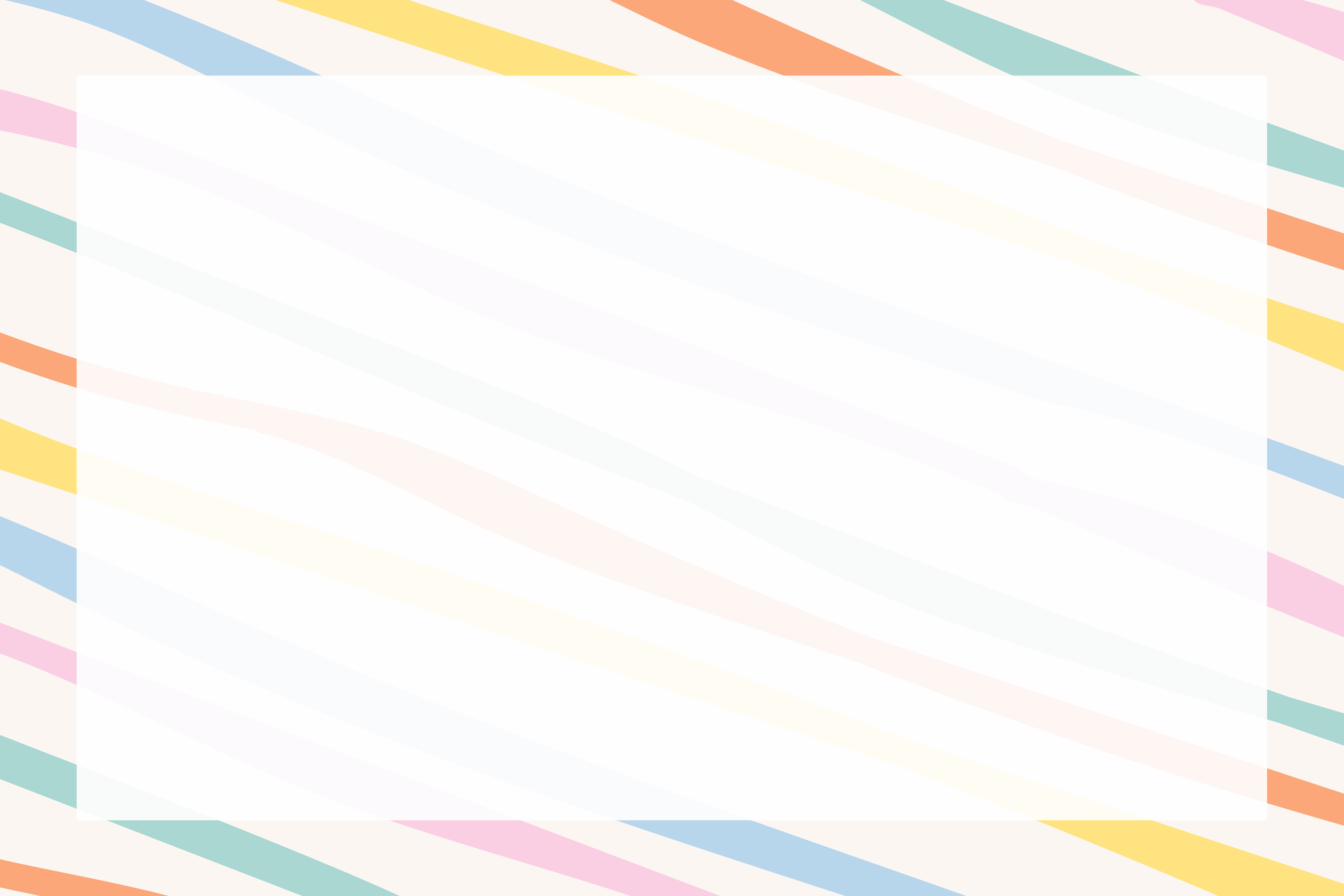 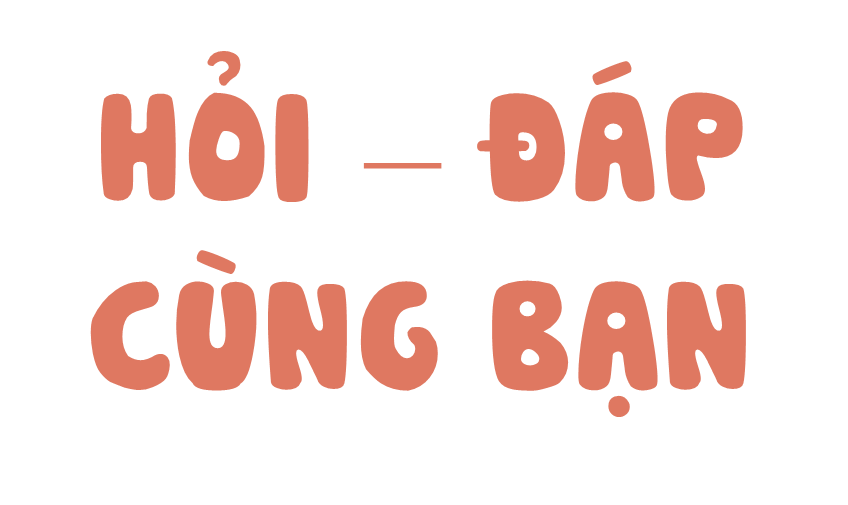 Trong bài thơ, cái gì lắc ông trời thức dậy?
Sóng lắc ông trời thức dậy.
Dã tràng cõng nắng.
Dã tràng làm gì?
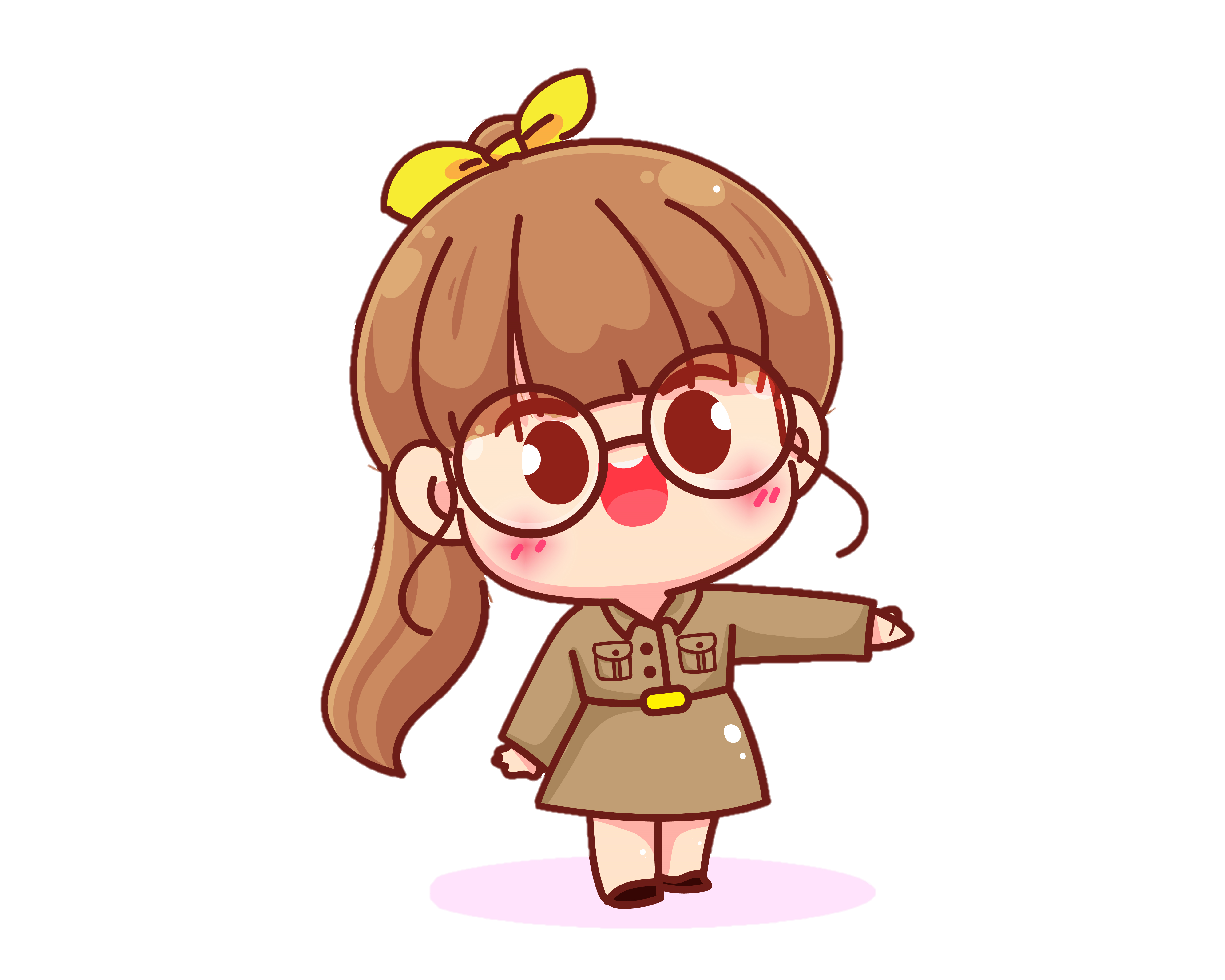 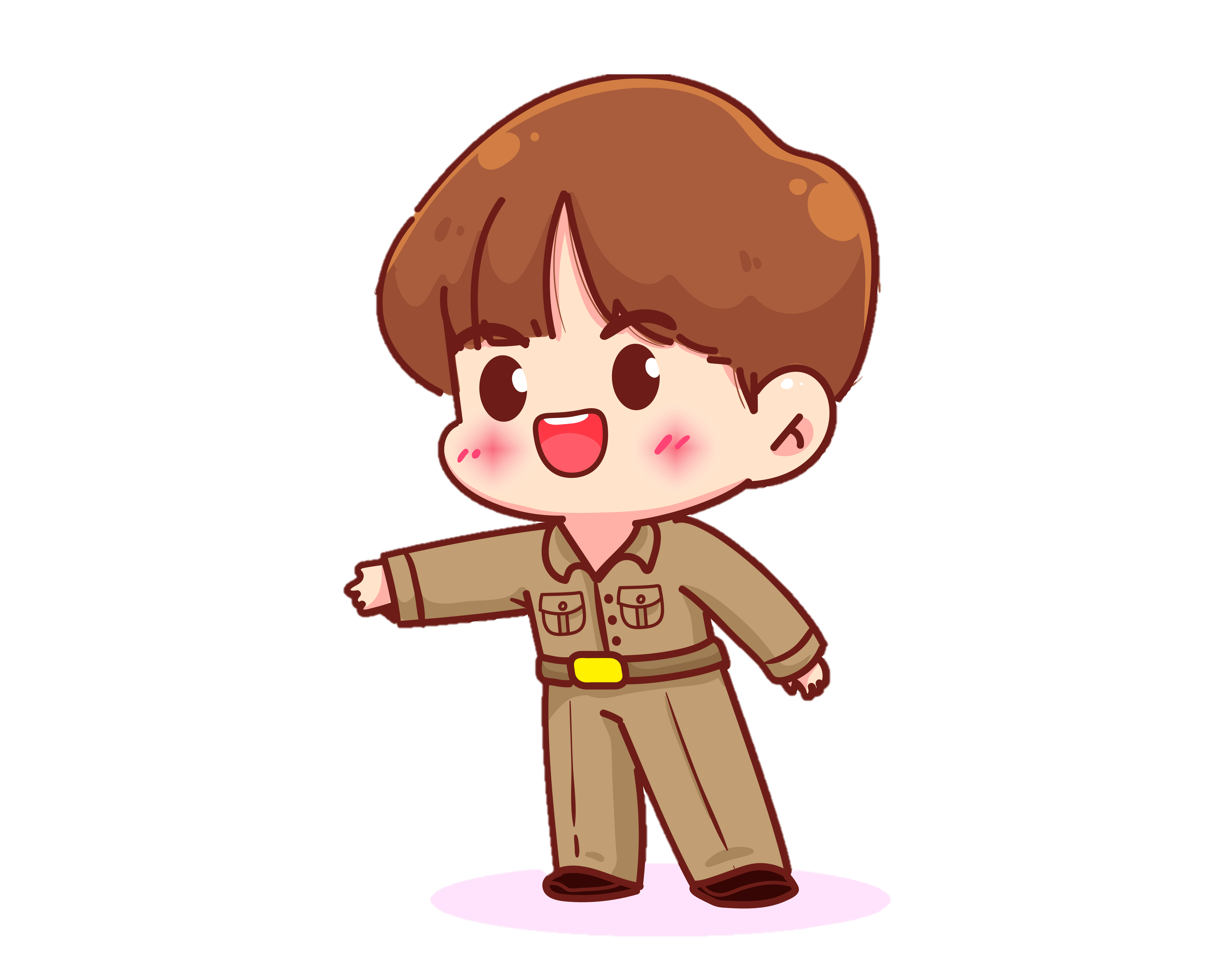 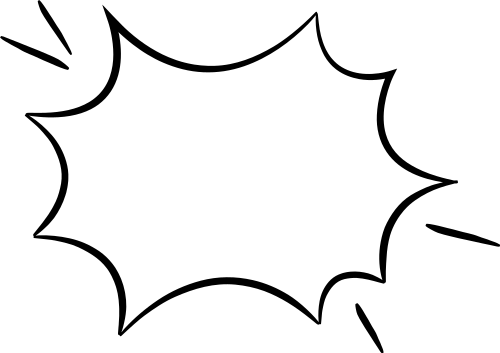 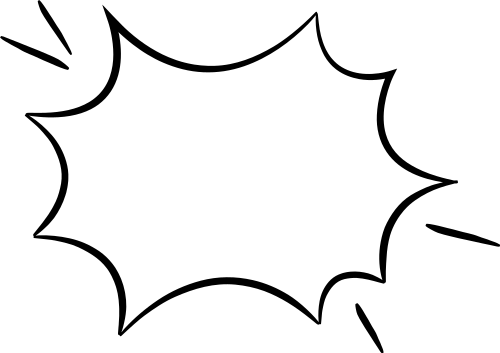 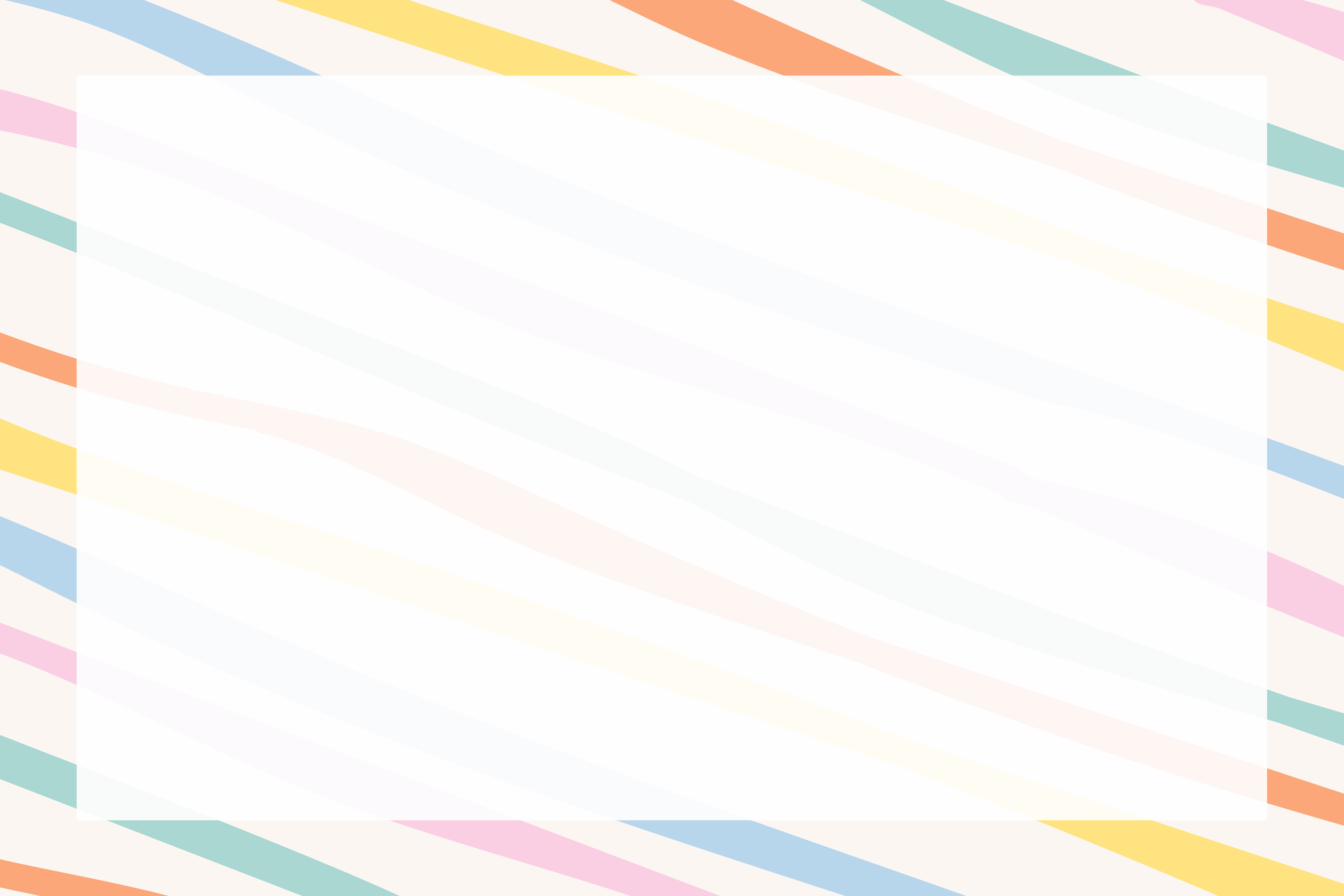 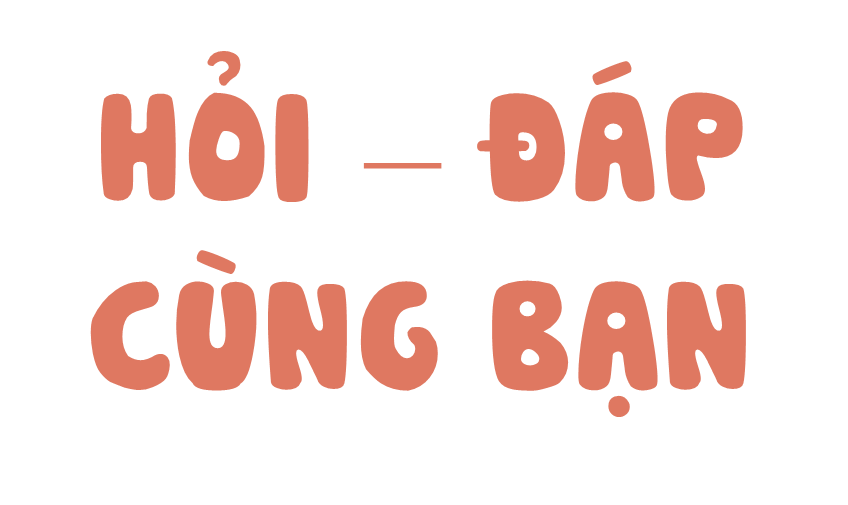 CHIA SẺ 
TRƯỚC LỚP
THẢO LUẬN 
NHÓM ĐÔI
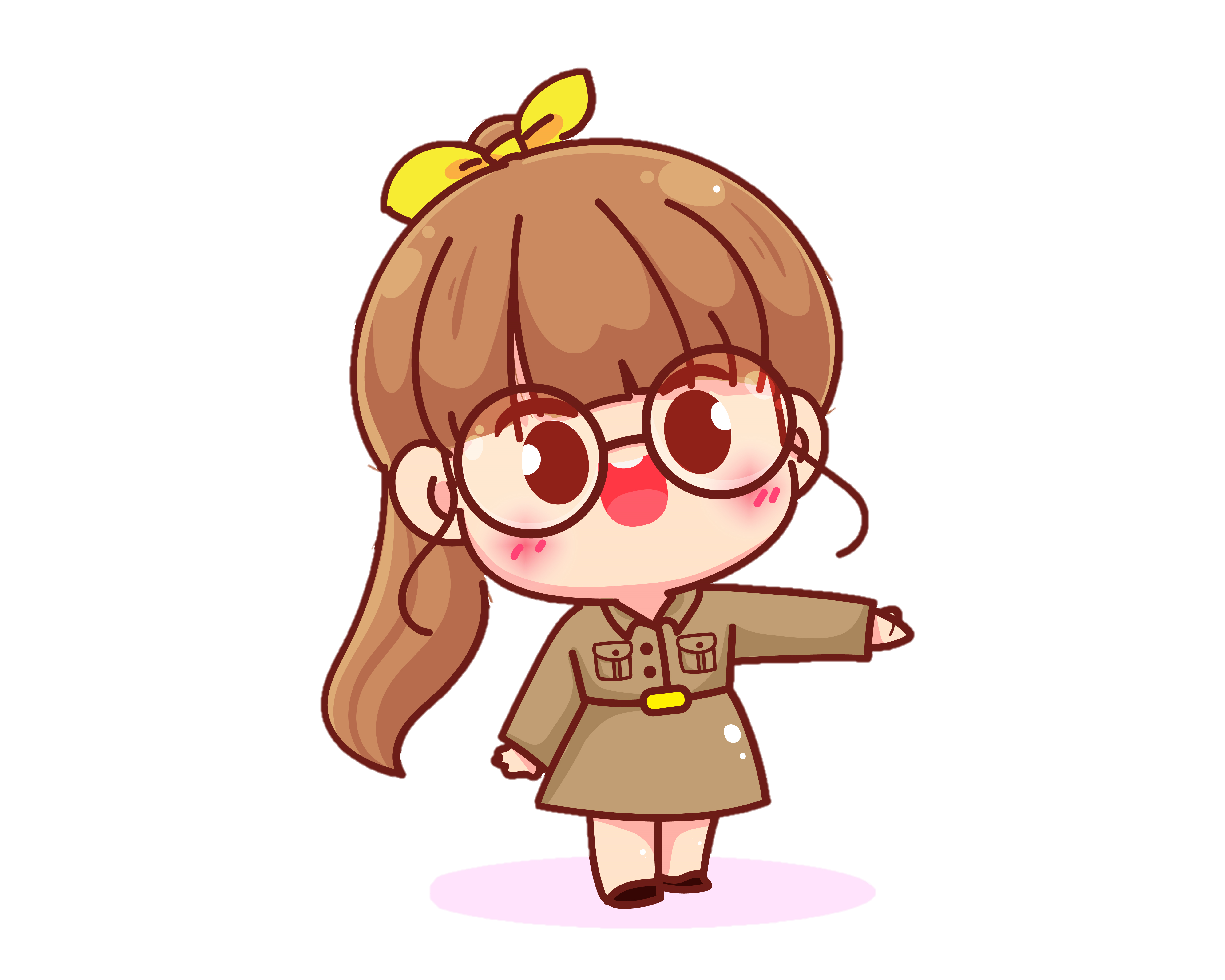 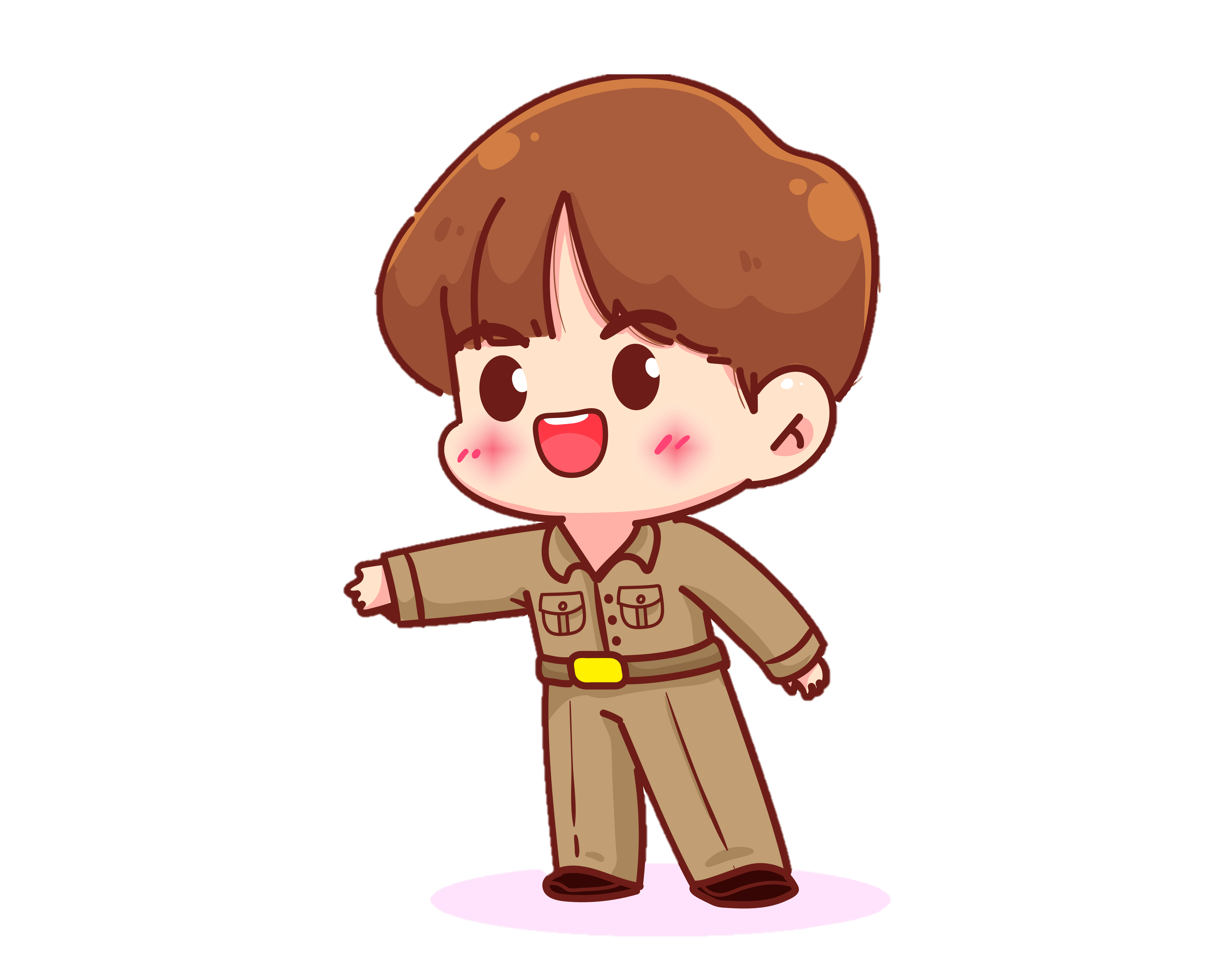 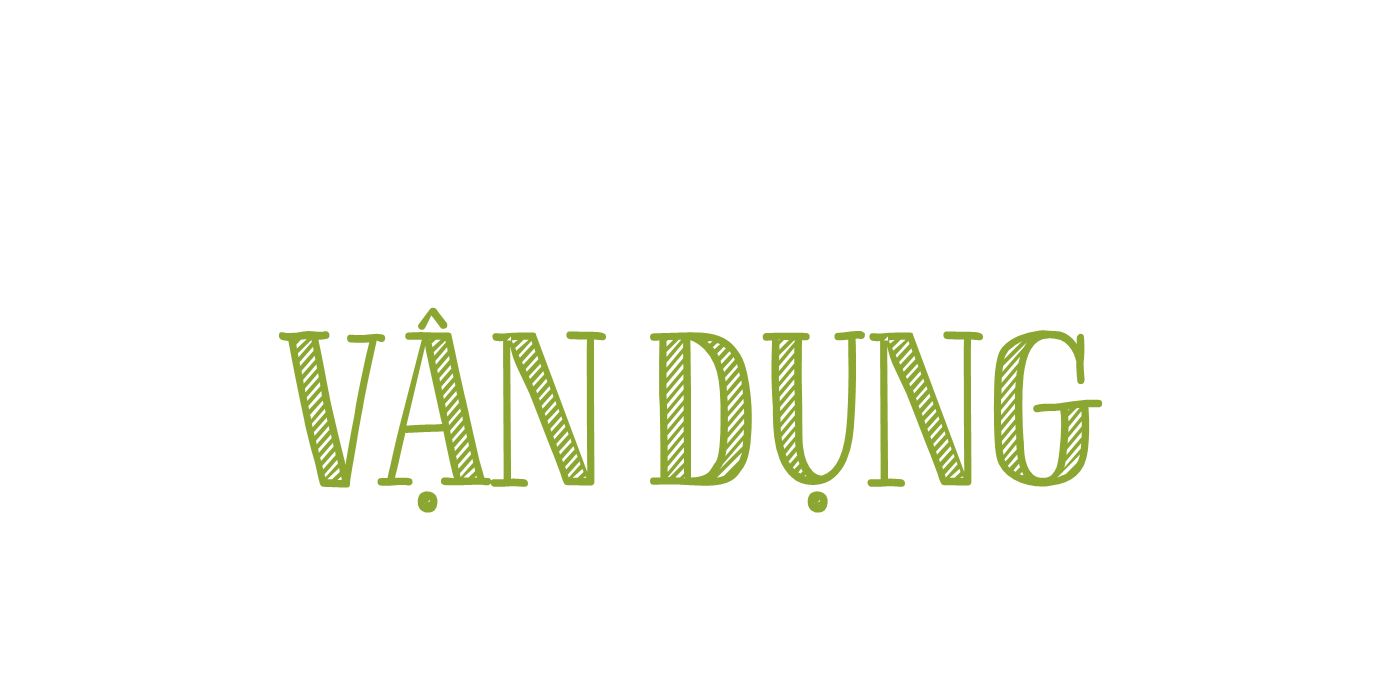 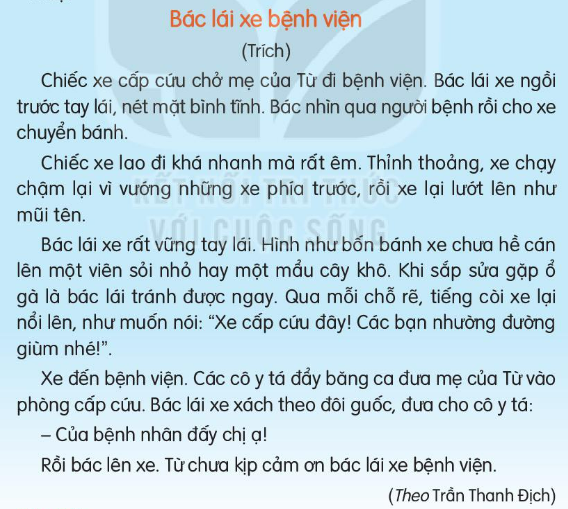 Đọc mở rộng
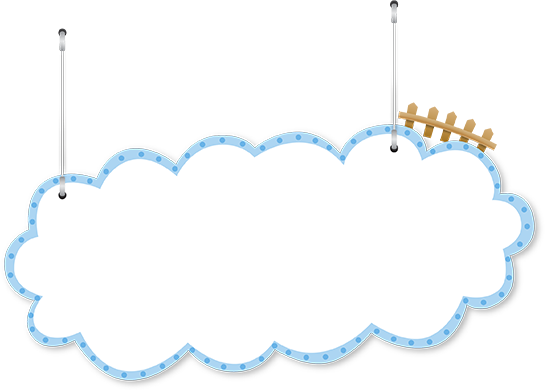 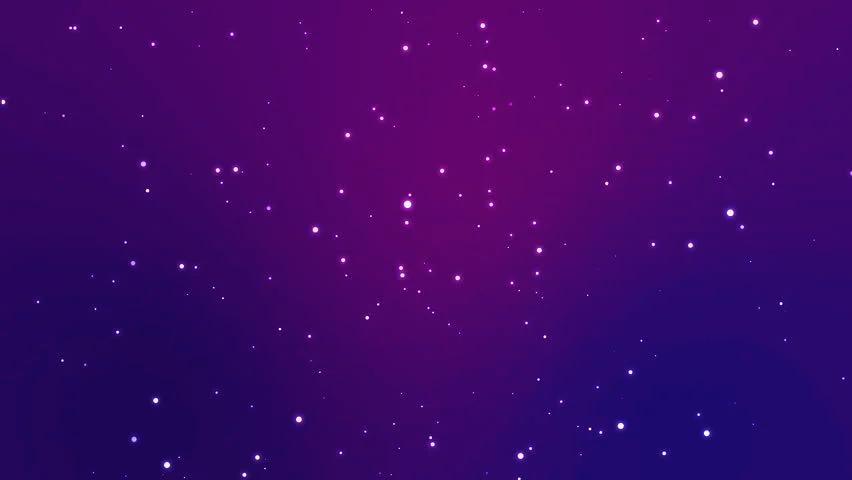 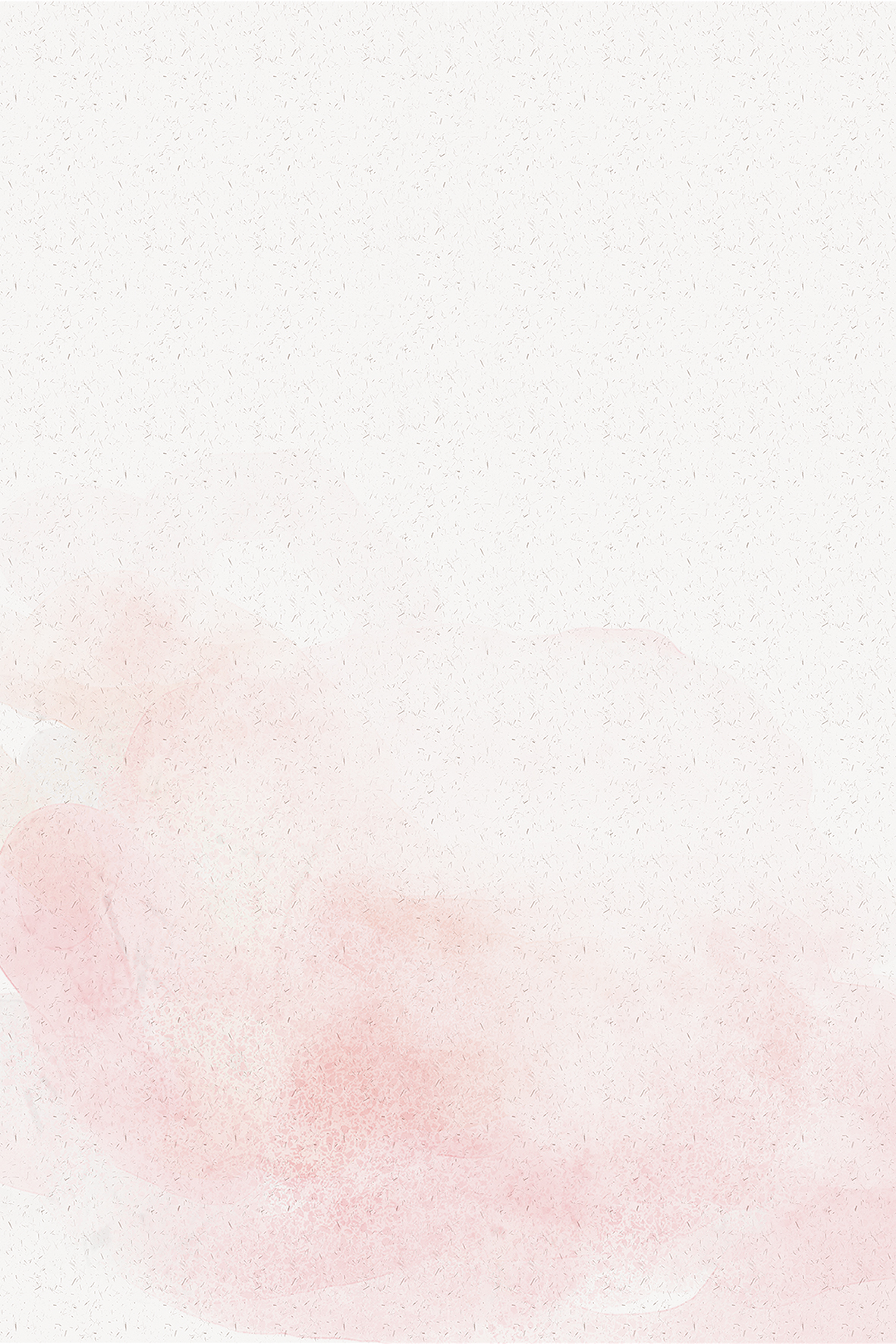 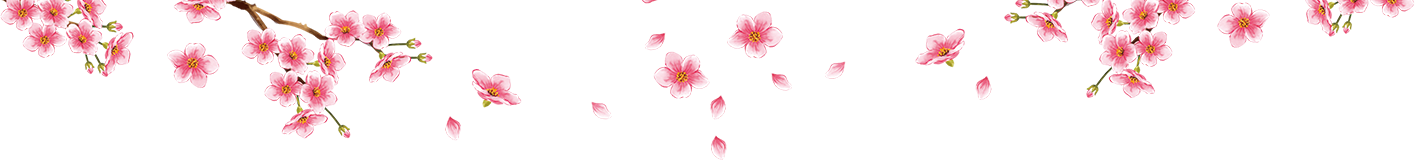 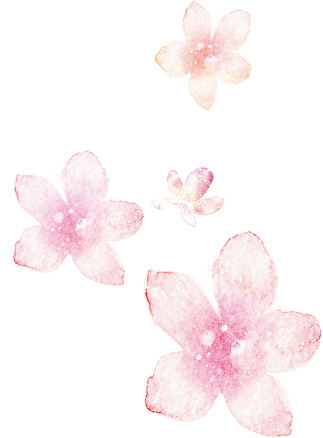 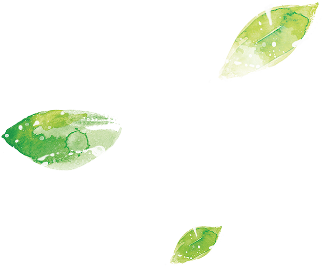 Chia sẻ những điều em thấy thú vị sau khi đọc câu chuyện theo các gợi ý sau
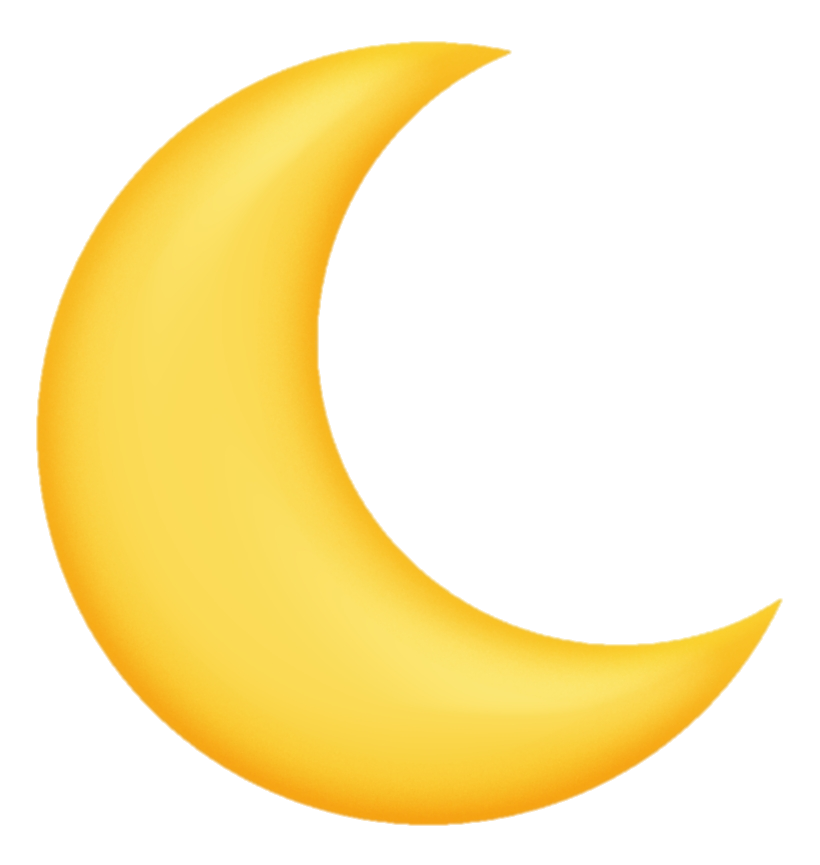 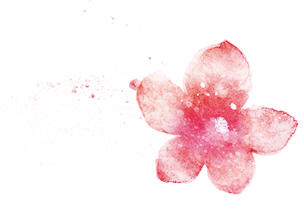 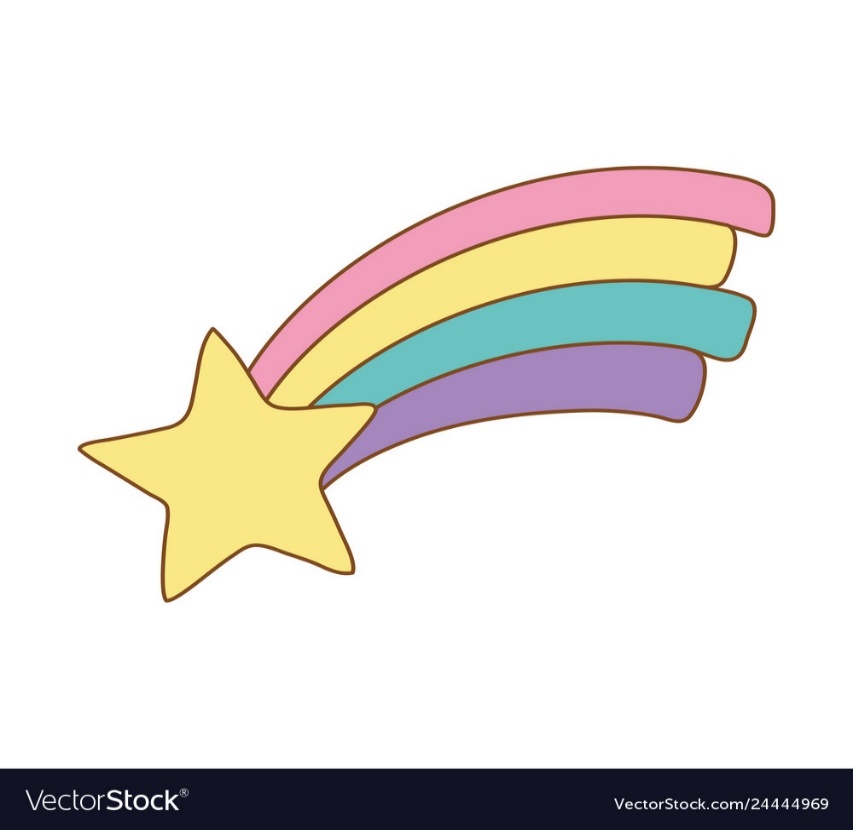 Tên câu chuyện
Tác 
giả
Cảnh đẹp
(từ ngữ)
Cảnh đẹp
(câu văn)
Cảm xúc
Tiếng  Việt
Xin chào và hẹn gặp lại
Tiếng  Việt
Xin chào và hẹn gặp lại